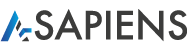 Revit BIM Structure
LEZ. 2 - PERSONALIZZAZIONE DEGLI ELEMENTI STRUTTURALI
INDICEPERSONALIZZAZIONE DEGLI ELEMENTI STRUTTURALI
01
MATERIALI E PARAMETRI FISICI
02
MURI E SOLAI PERSONALIZZATI
CARICAMENTO DI FAMIGLIE PERSONALIZZATE
03
04
ESERCITAZIONE
05
Q&A
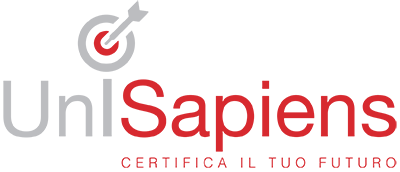 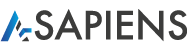 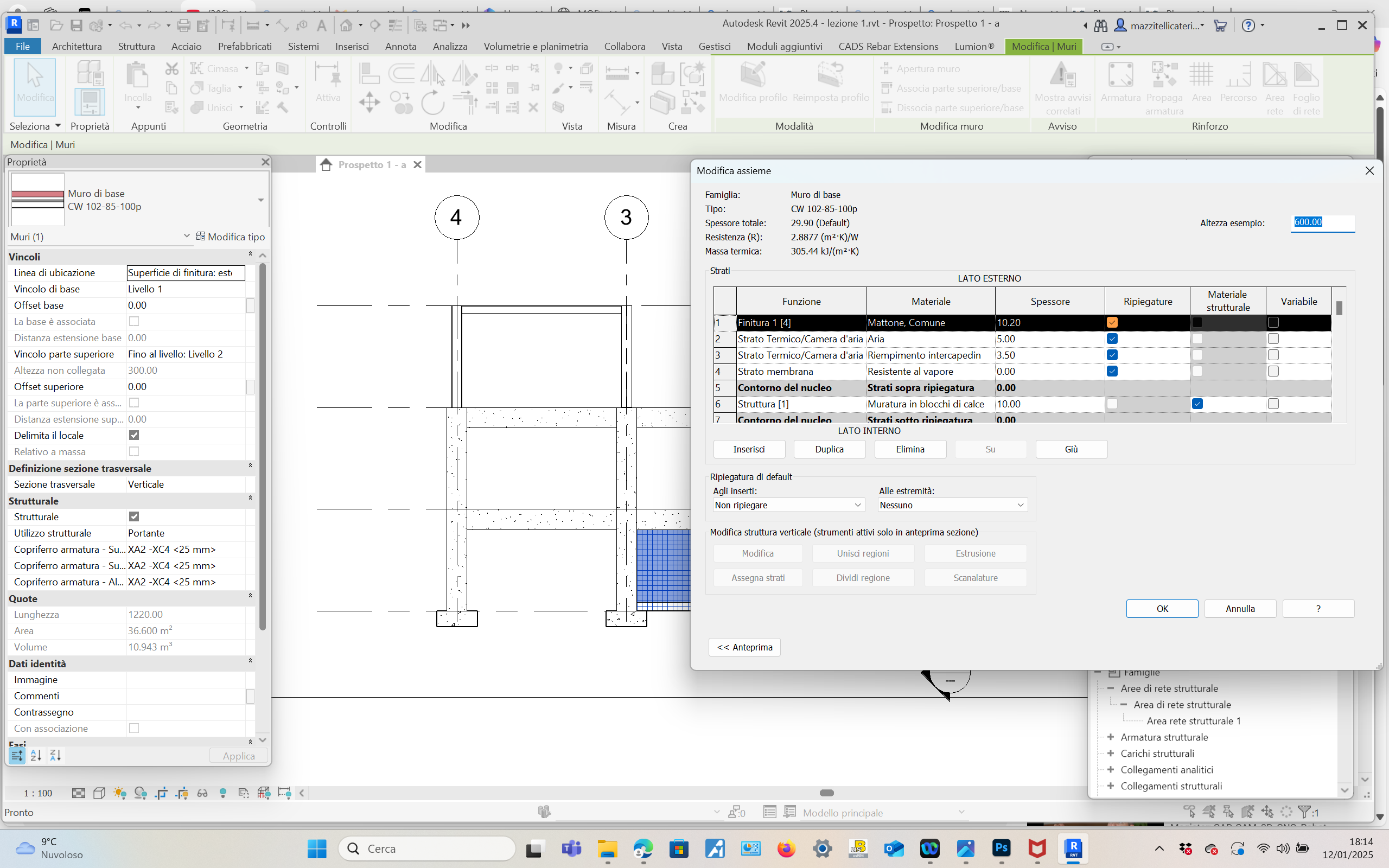 Materiali e parametri fisici
Definizione dei materiali per gli elementi:
Creazione di un nuovo materiale
Esempio: Applicazione di materiali personalizzati a muri e pilastri e solai.
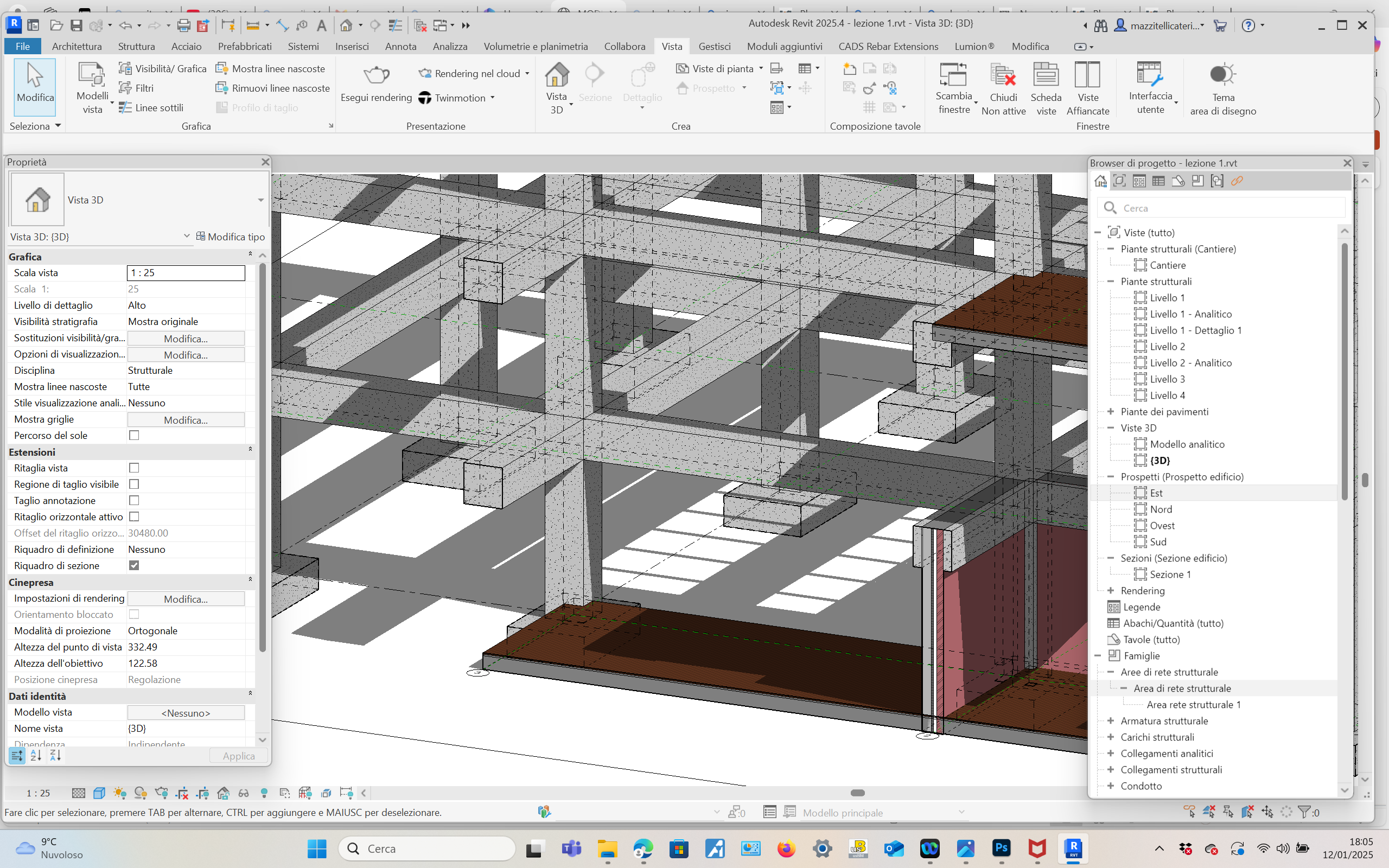 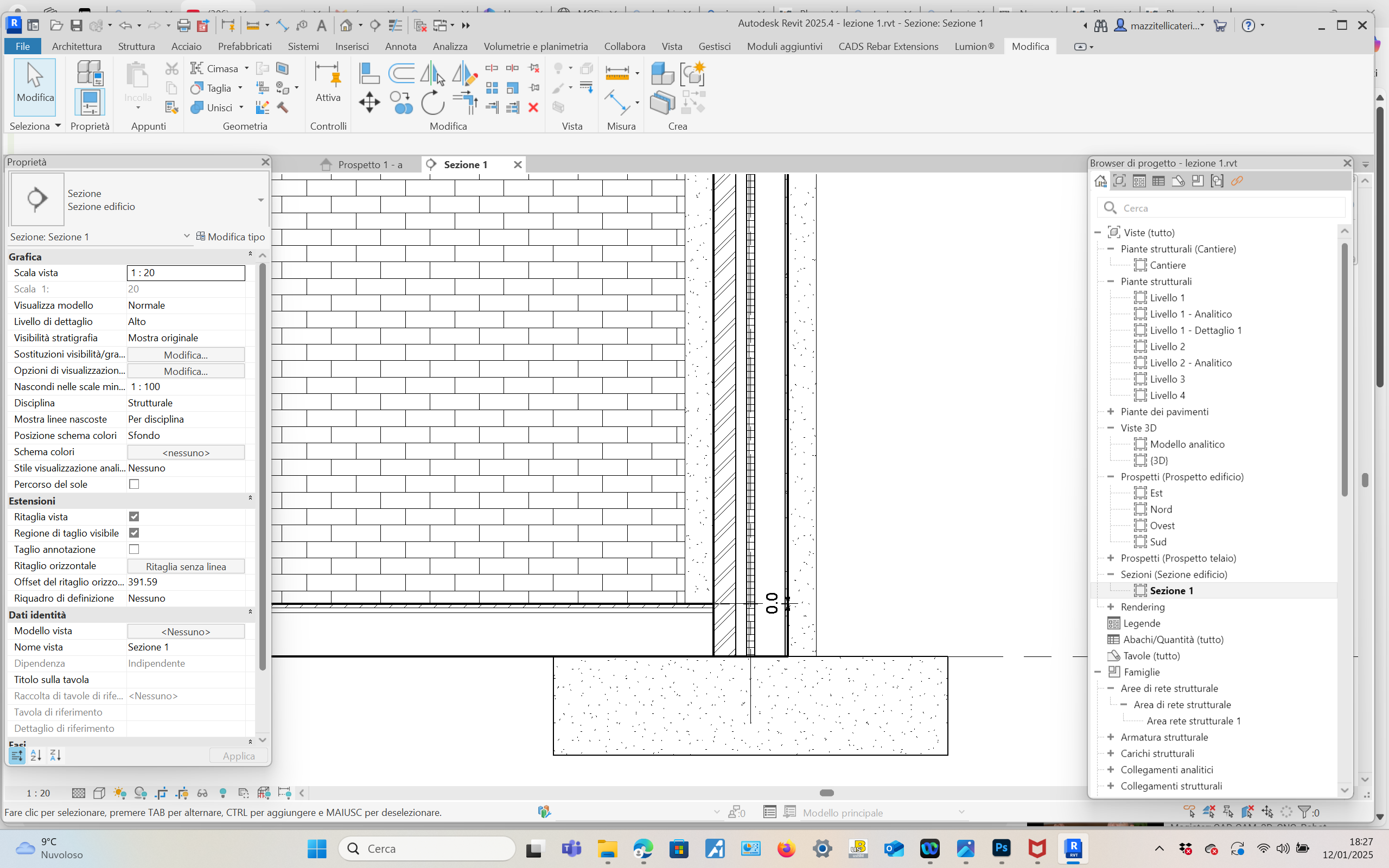 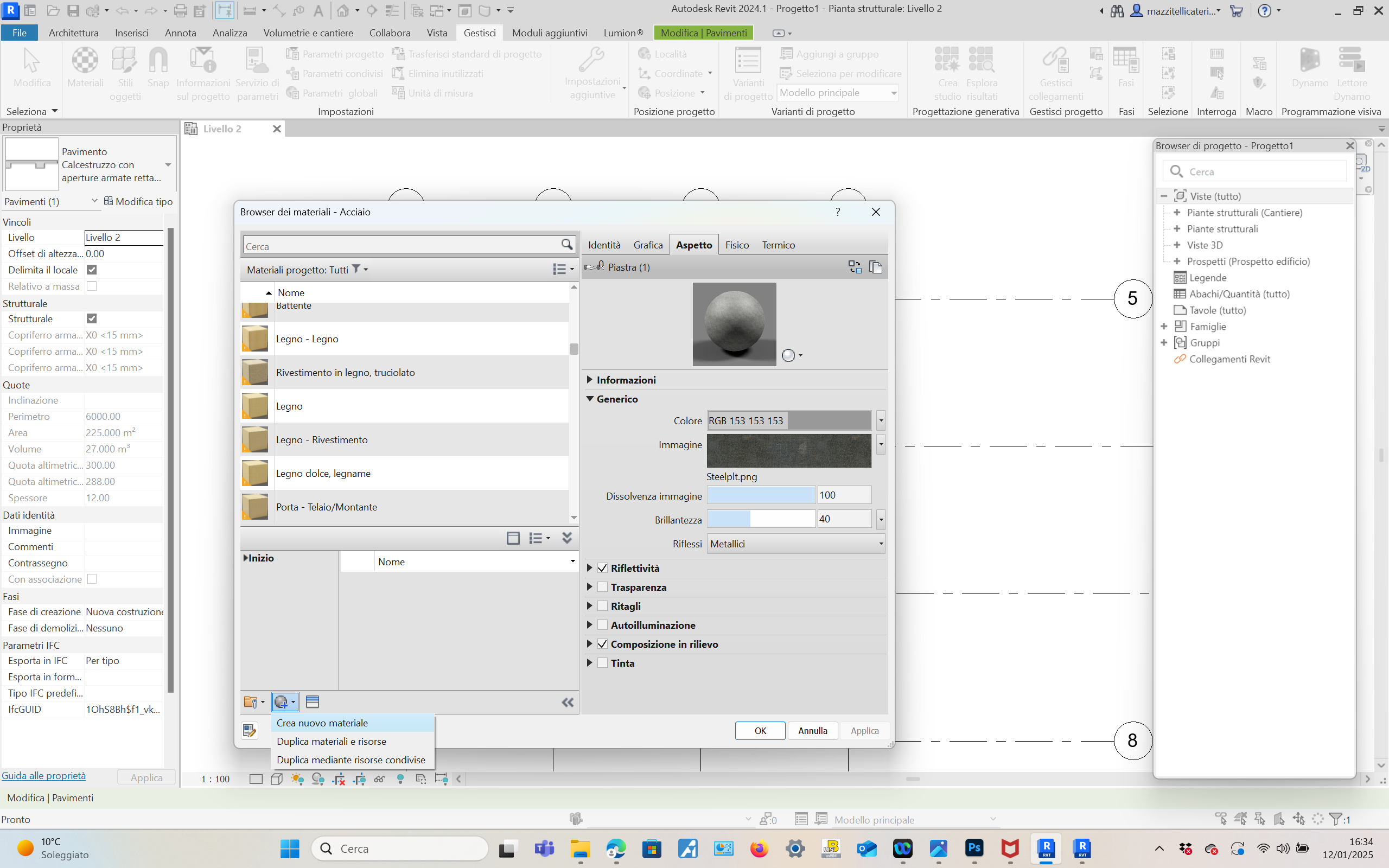 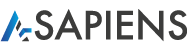 Muri e Solai personalizzati
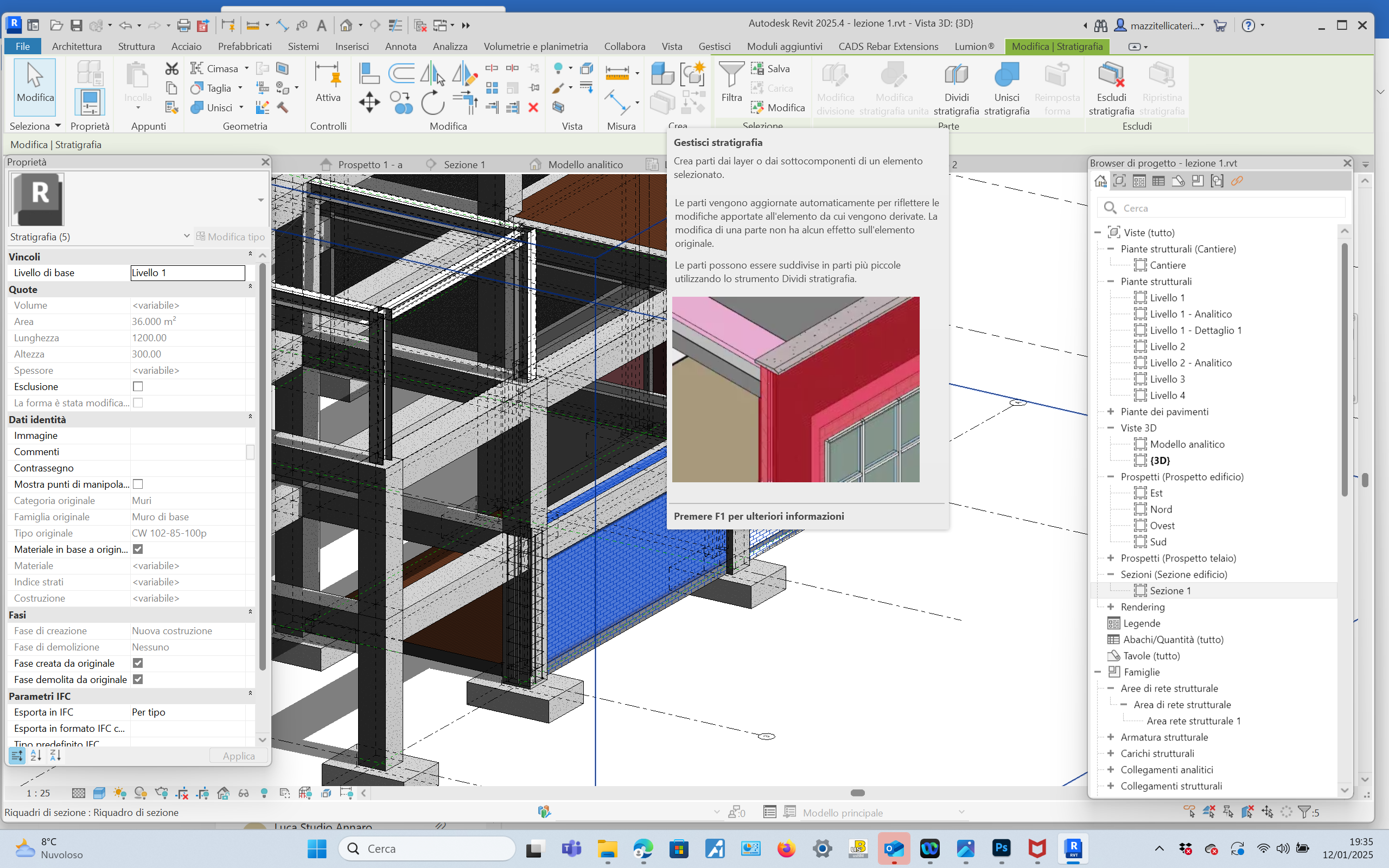 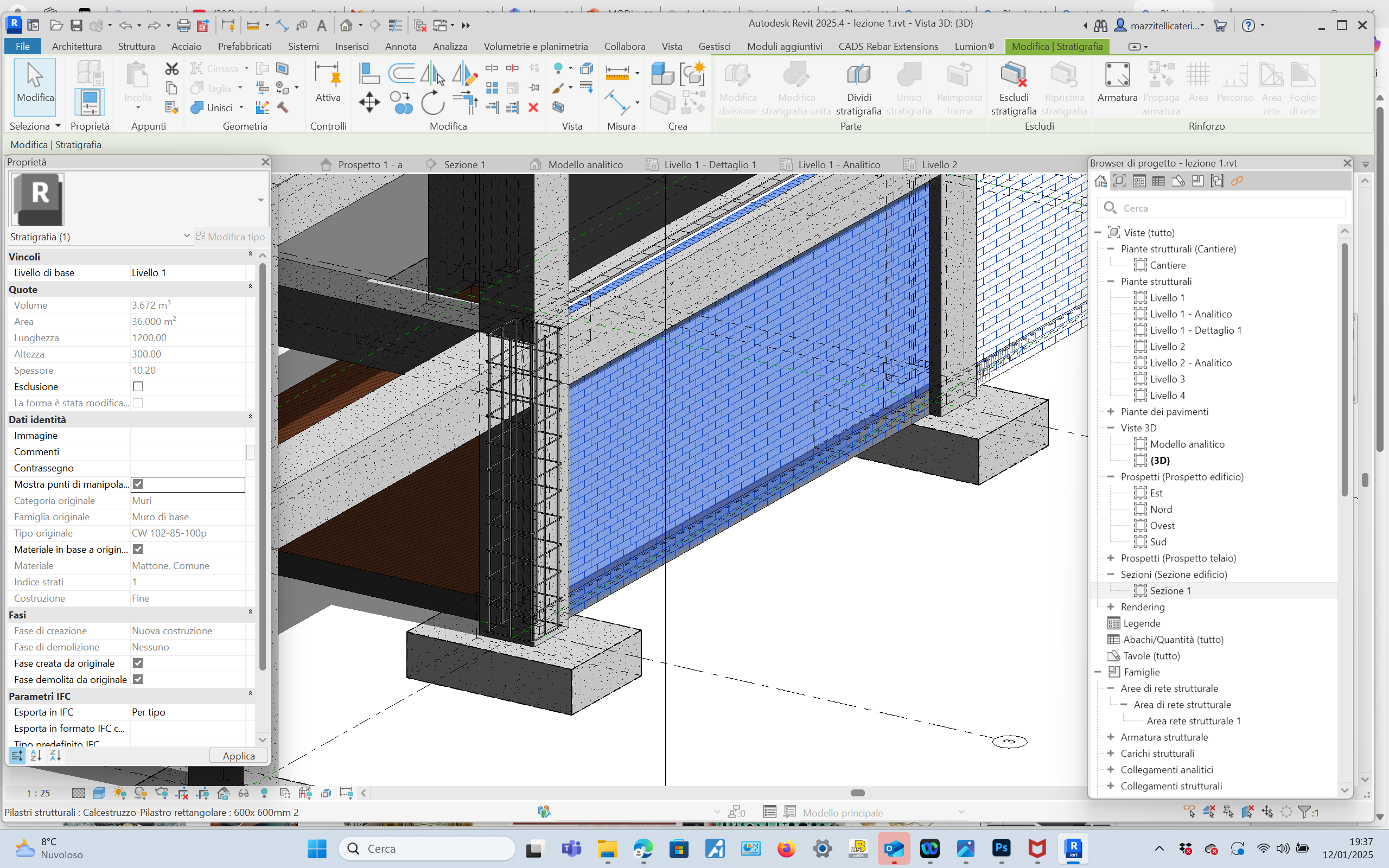 Creazione di muri e solai multistrato
Esempio: Realizzazione di un muro con stratigrafia dettagliata.
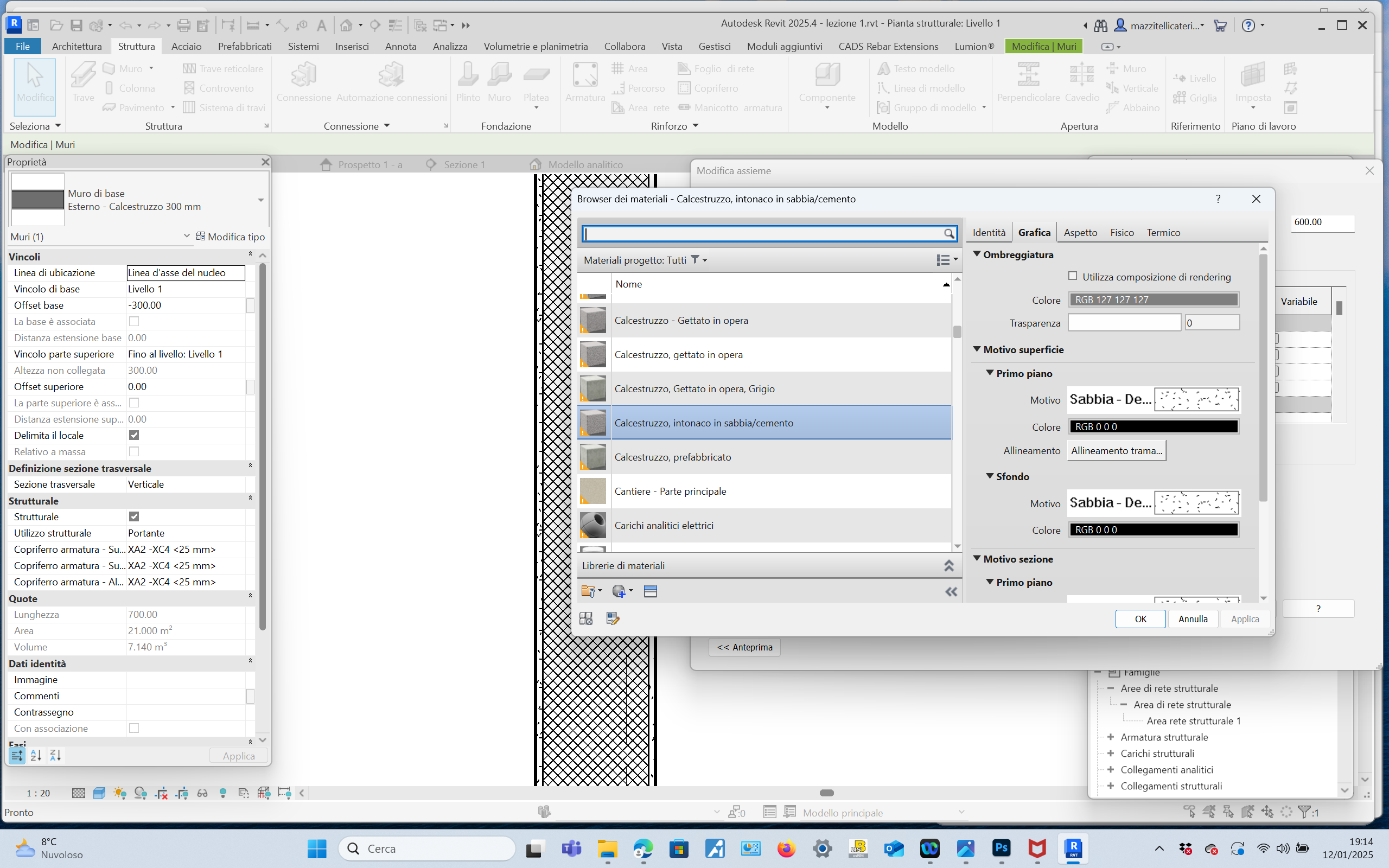 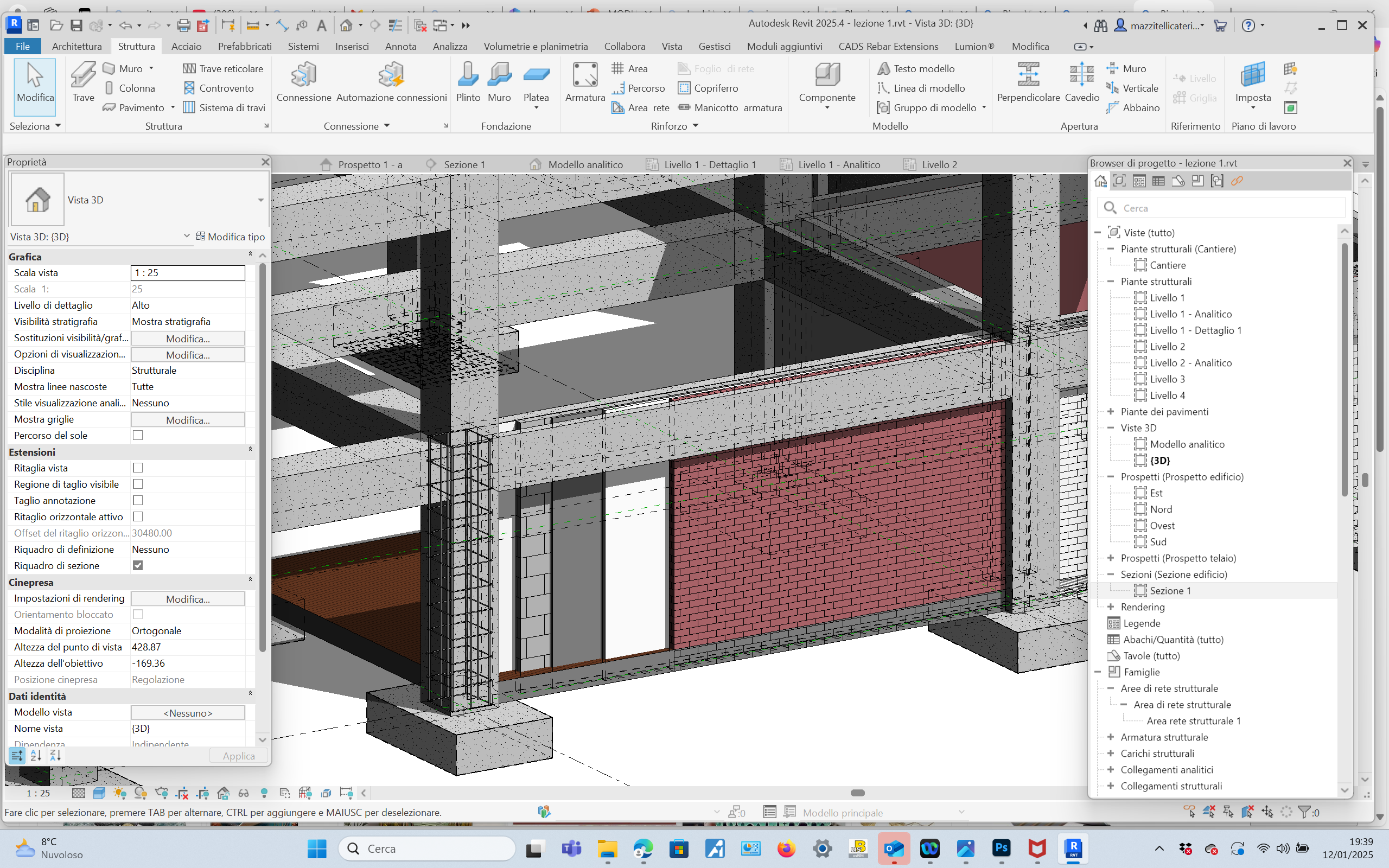 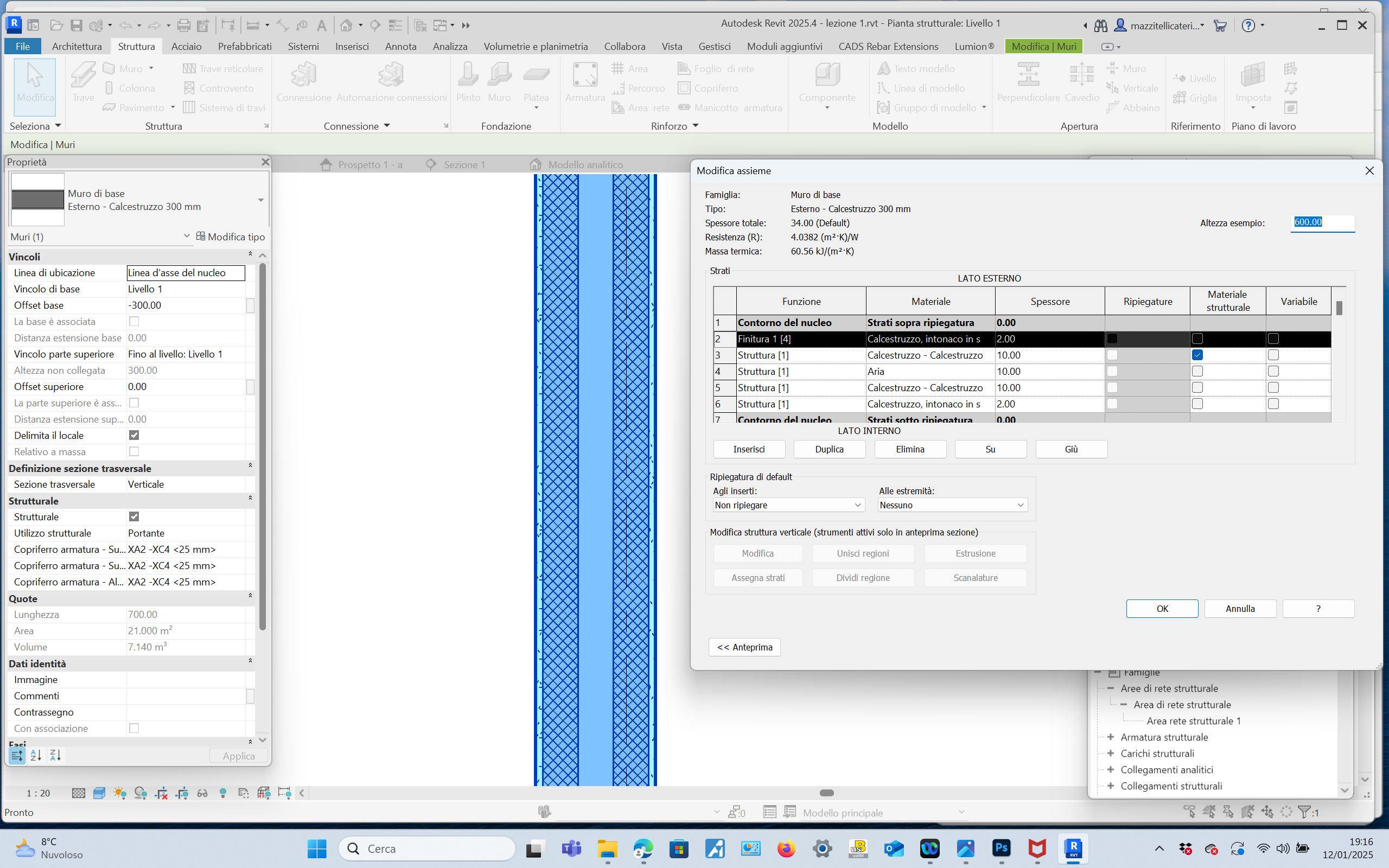 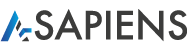 Caricamento di famiglie personalizzate
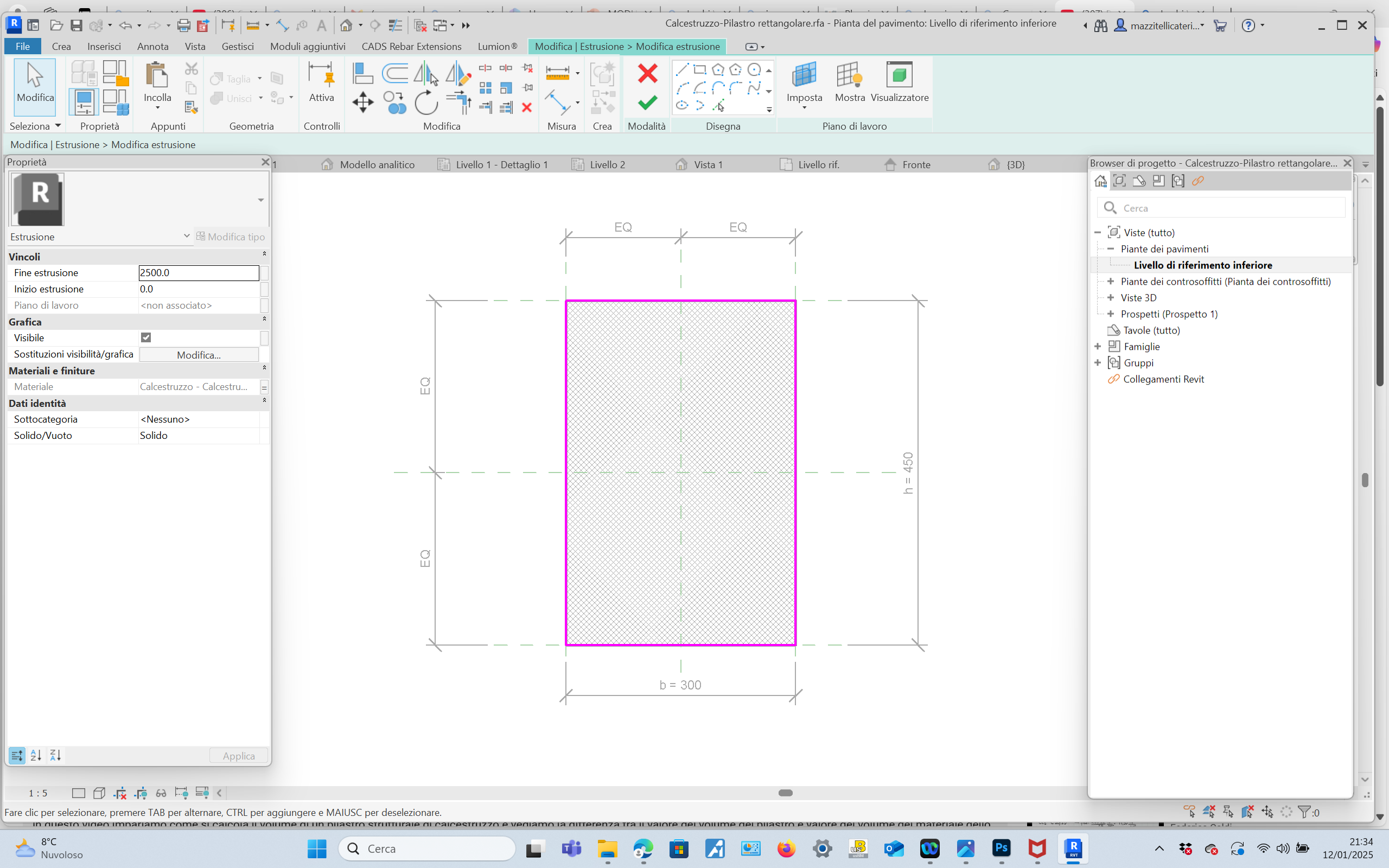 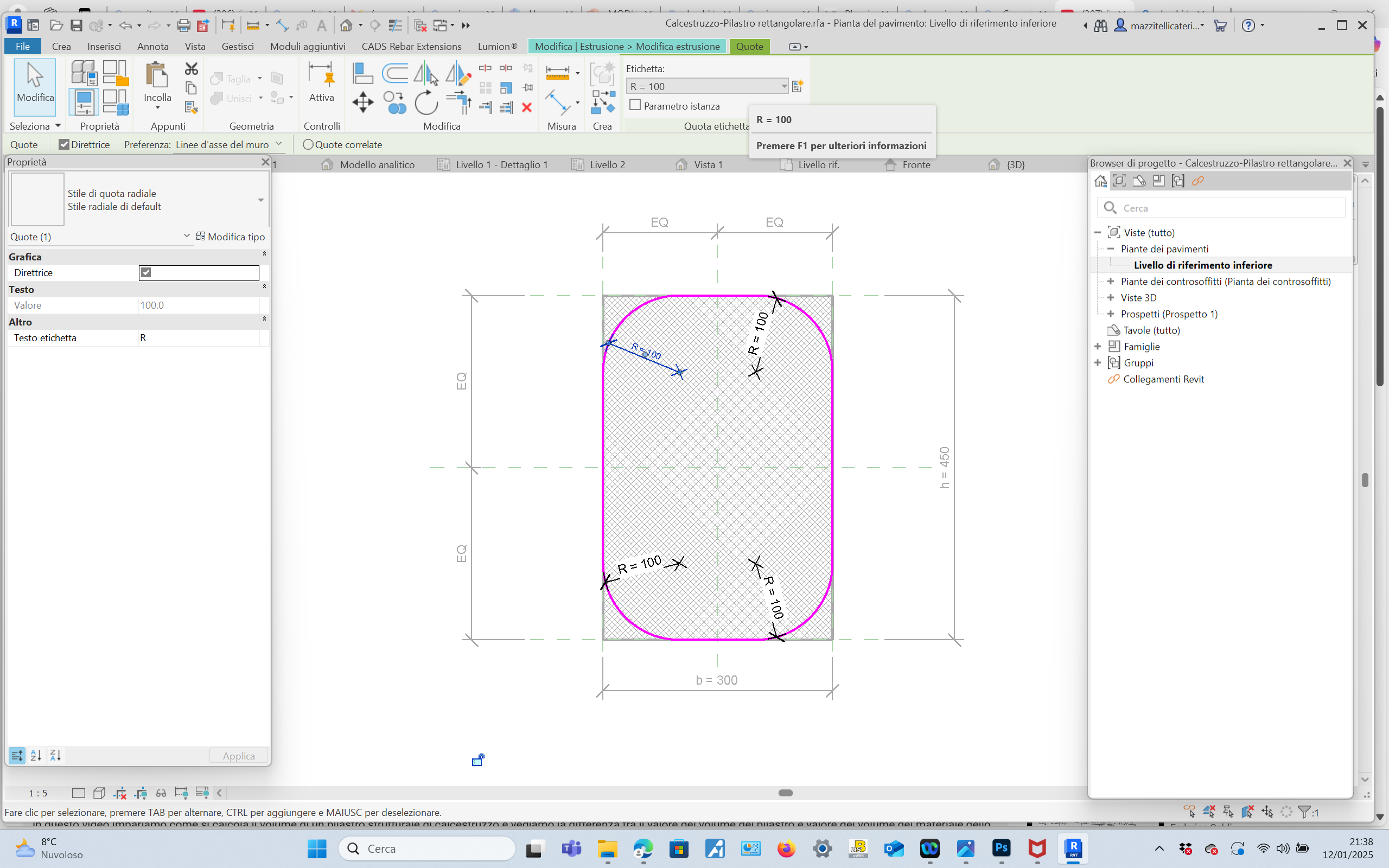 •	Inserimento di famiglie personalizzate di pilastri e colonne.
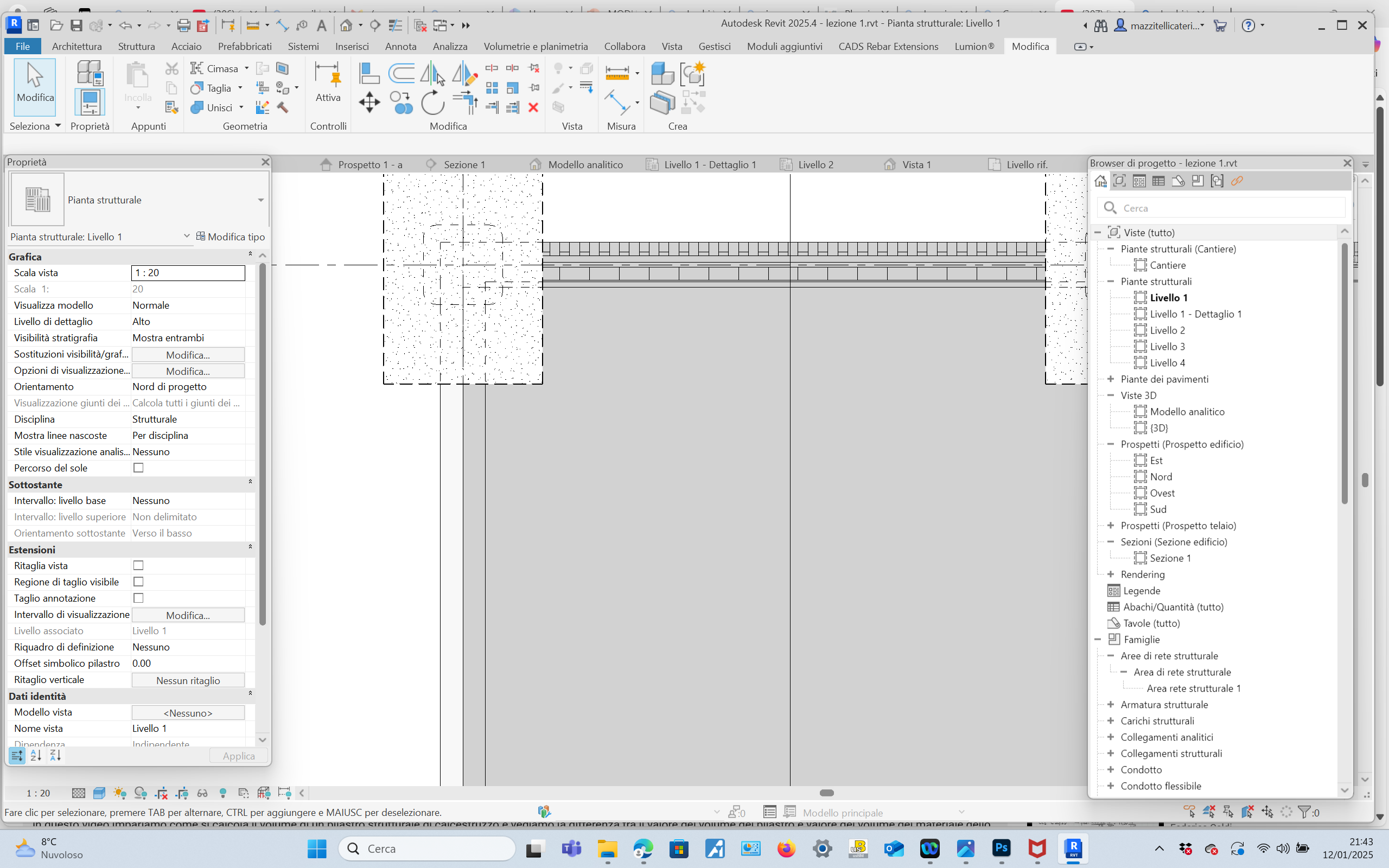 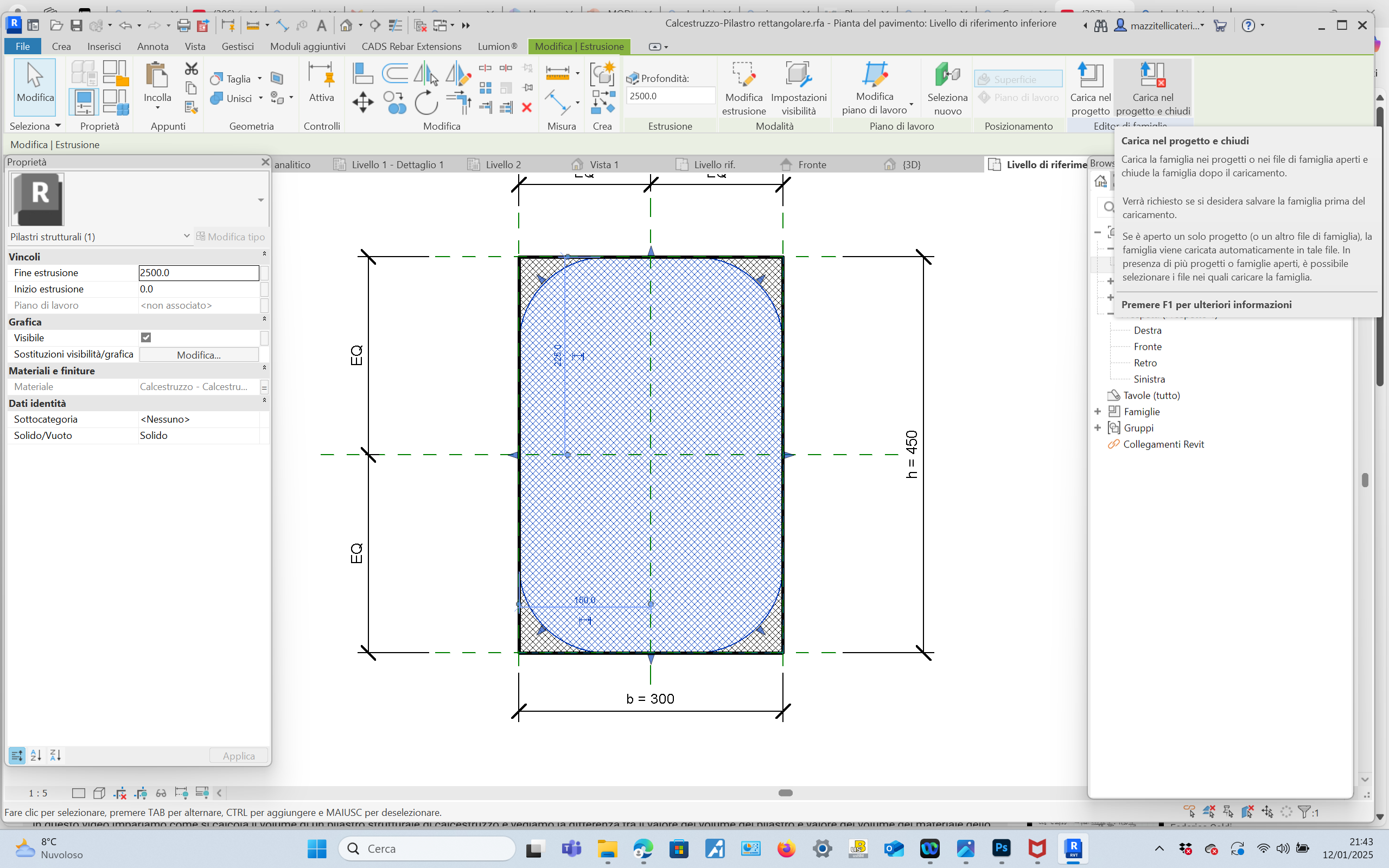 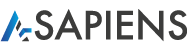 ESERCITAZIONE
AUTODESK REVIT STRUCTURES
Creare un abaco dei volumi dei pilastri
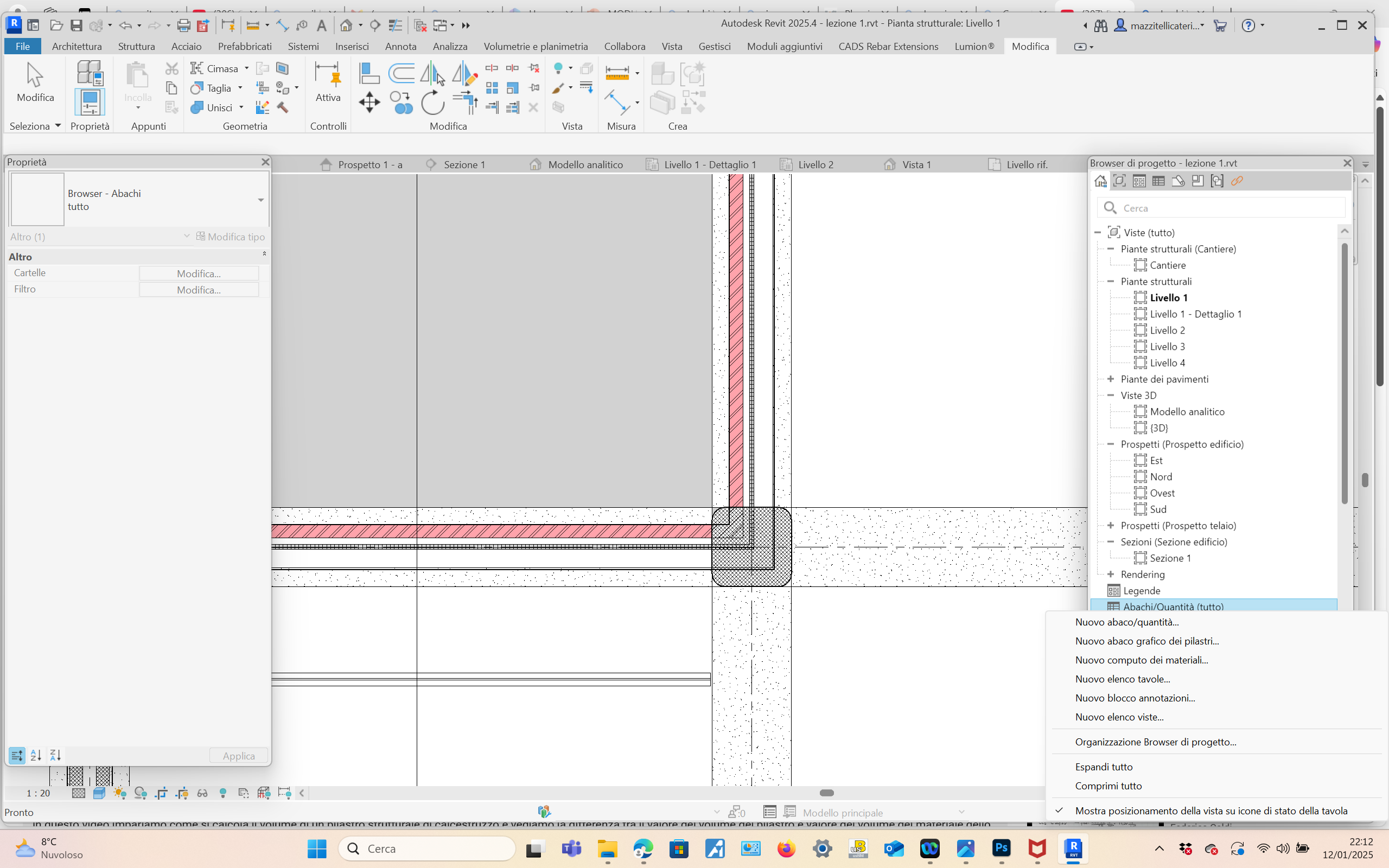 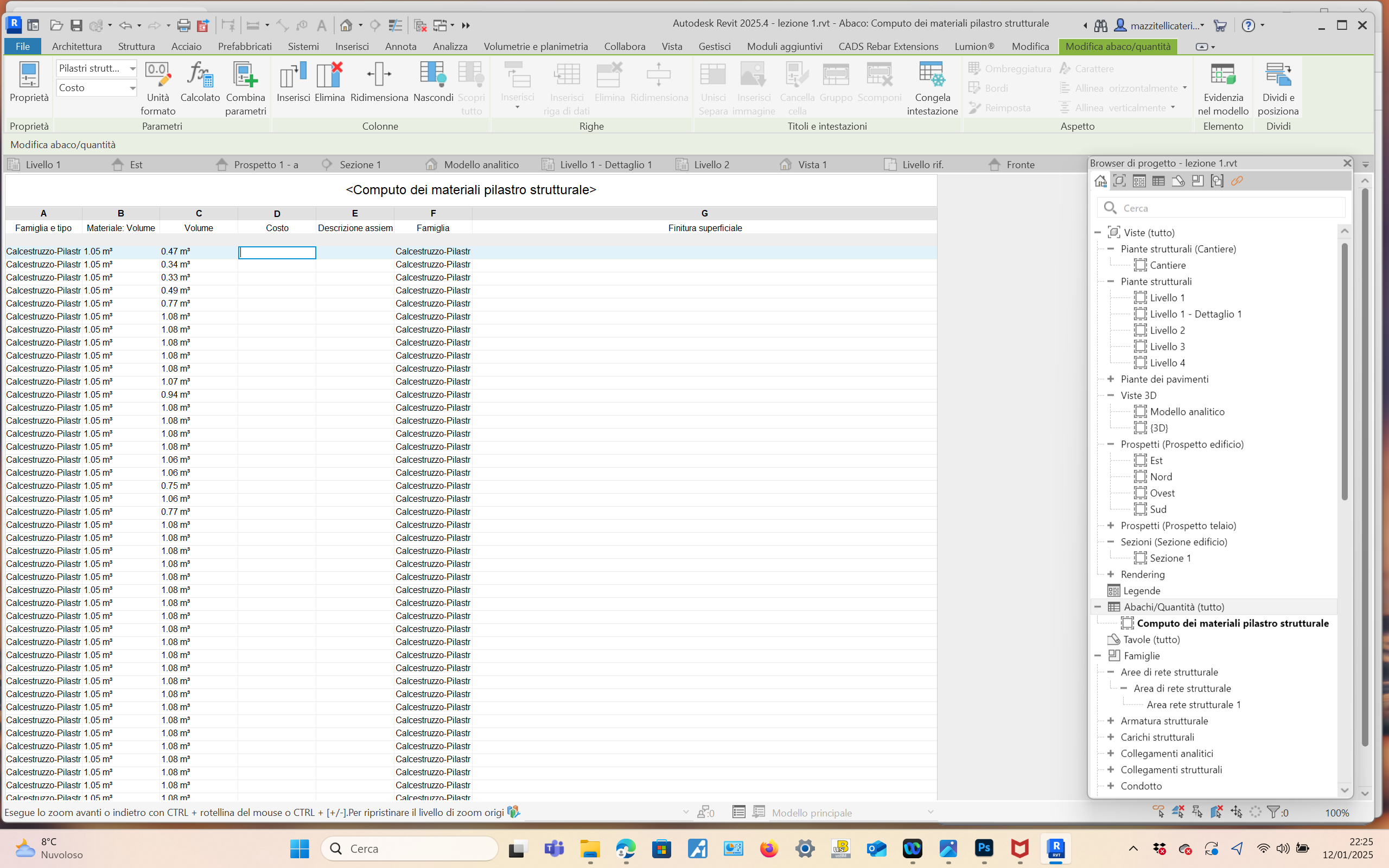 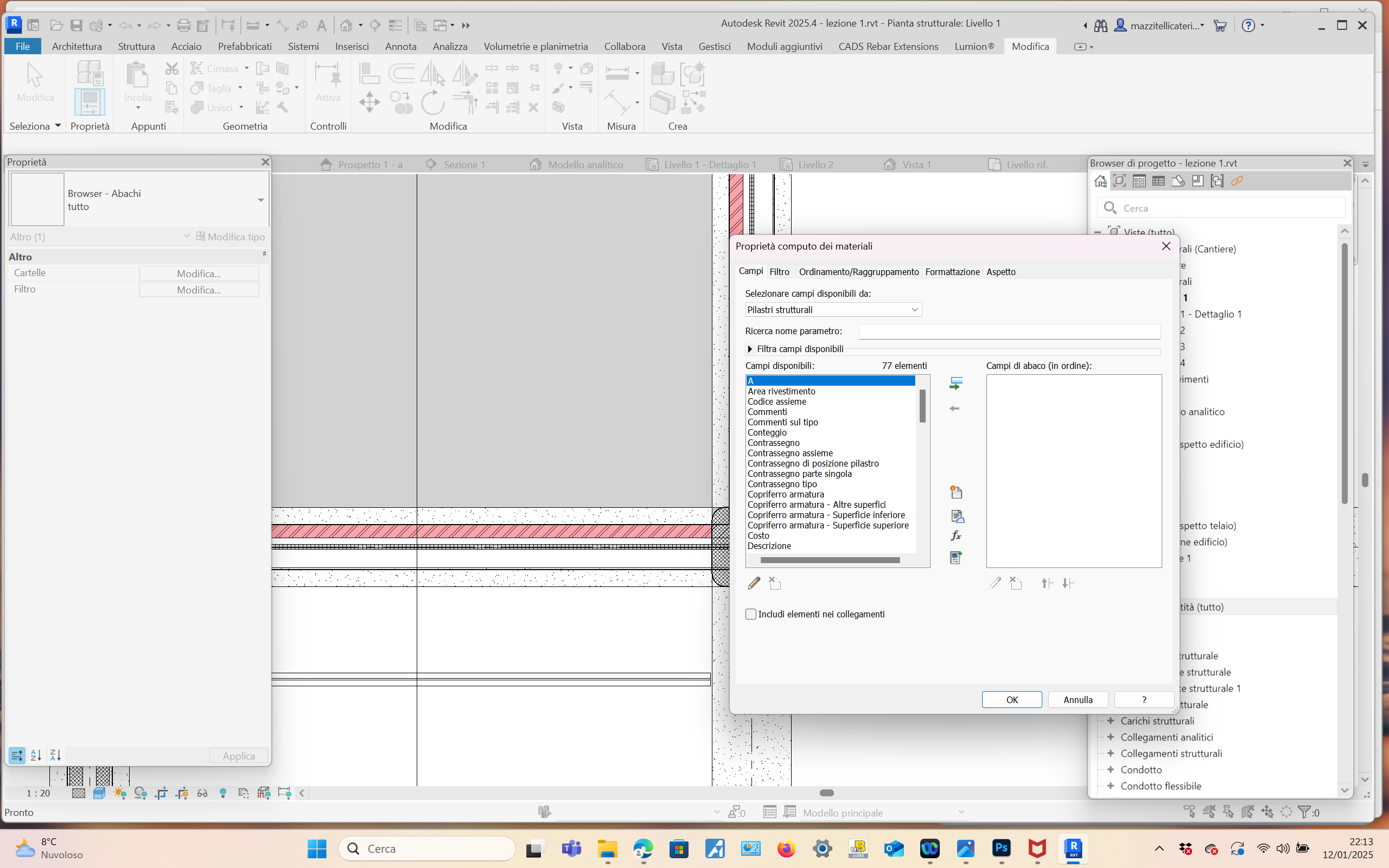 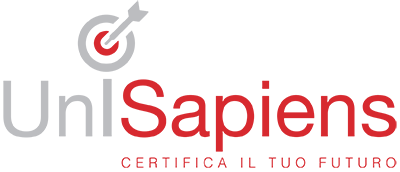 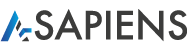 CONCLUSIONE 2 LEZIONE
AUTODESK REVIT STRUCTURES
Q&A
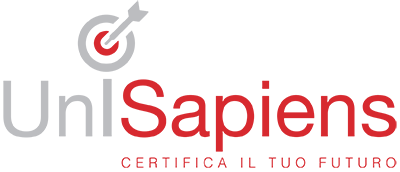 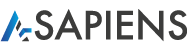